Spirometry and lung function tests
Rama Vancheeswaran , FRCP, MSc Immunol, PhD
Royal Free NHS Foundation Trust
Learning objectives
Different types of lung function tests

Three major categories of diffuse lung disease

Understand the various subdivisions of the lung volume
Purposes of Lung Function tests
Diagnosis of symptomatic disease

Screening for early asymptomatic disease

Prognostication of known disease

Monitoring response to treatment
Types of lung disease based on lung function tests
Obstructive lung disease


COPD

Asthma

Bronchiectasis

Cystic Fibrosis
Restrictive lung disease

Interstitial Lung Disease

Chest wall pathology
Neuromuscular disease
Obesity
Pulmonary Vascular Disease

Primary pulmonary hypertension

Chronic thromboembolic disease
Types of Lung function tests
Standard
Spirometry and flow volume loops
Use for obstructive and restrictive lung disease

Lung Volumes

DLCO
Good for vascular disease and interstitial lung disease

Specialised lung function tests
	blood gases, exercise oximetry, 6MWT, maximum inspiratory and 	expiratory pressures
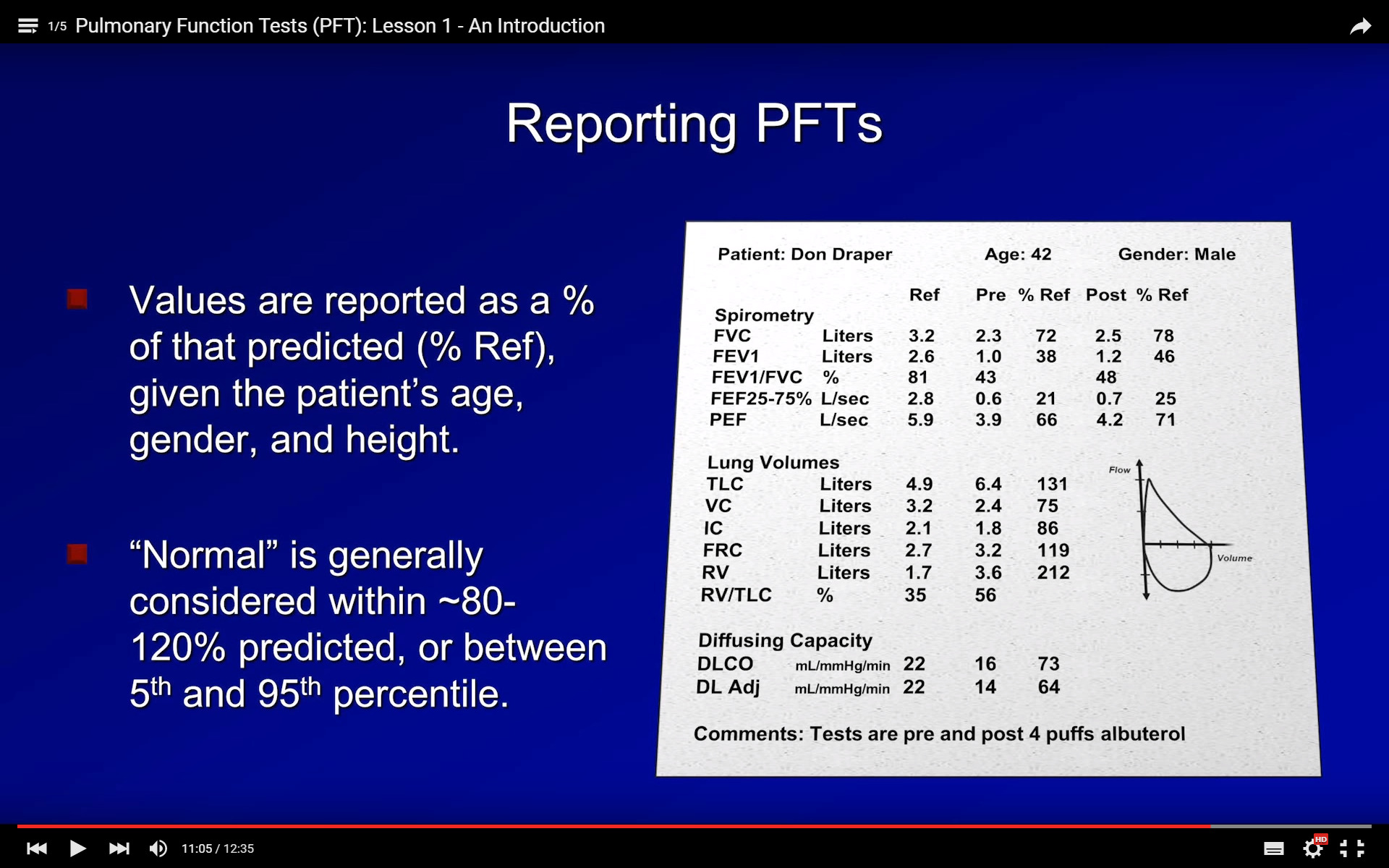 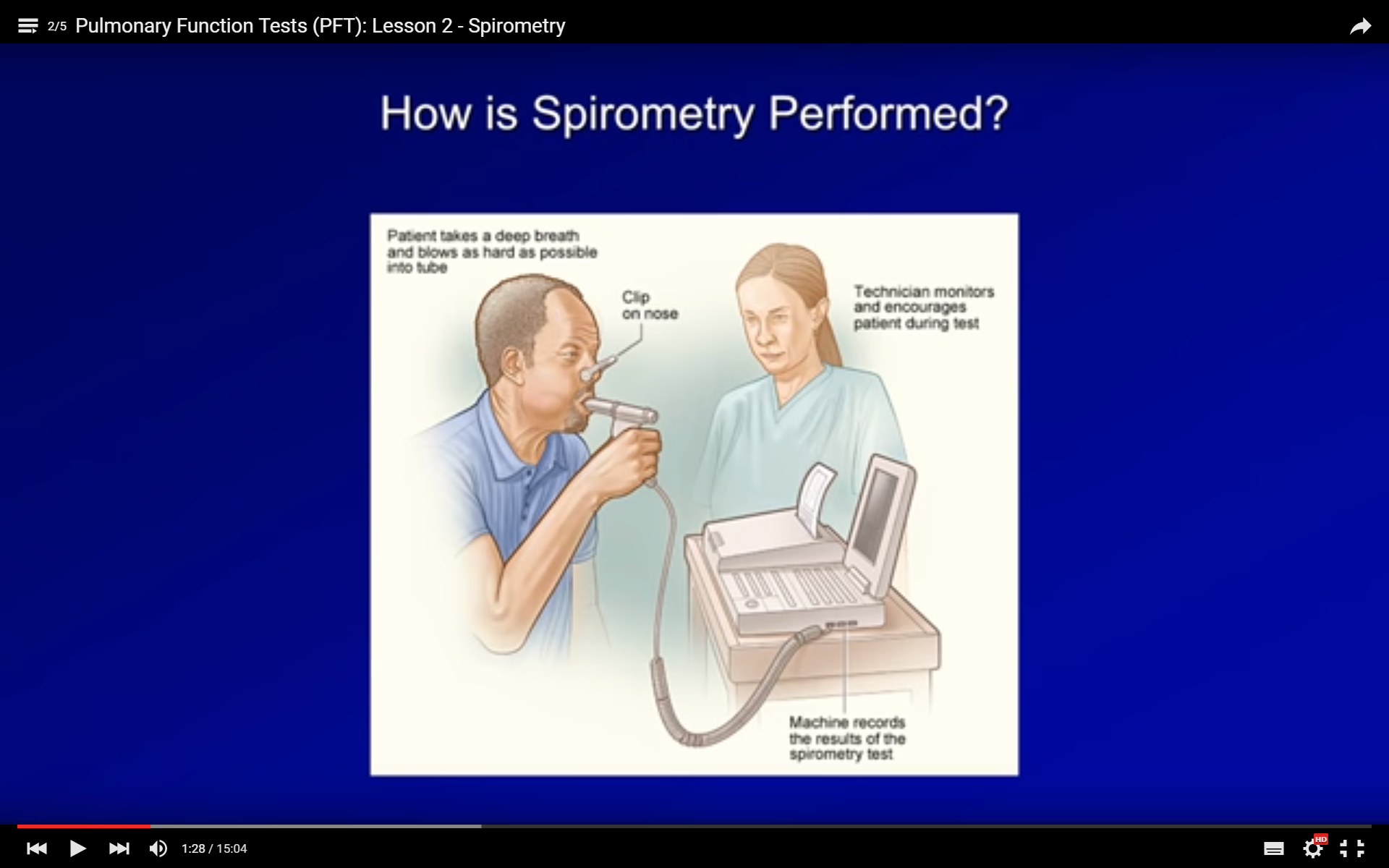 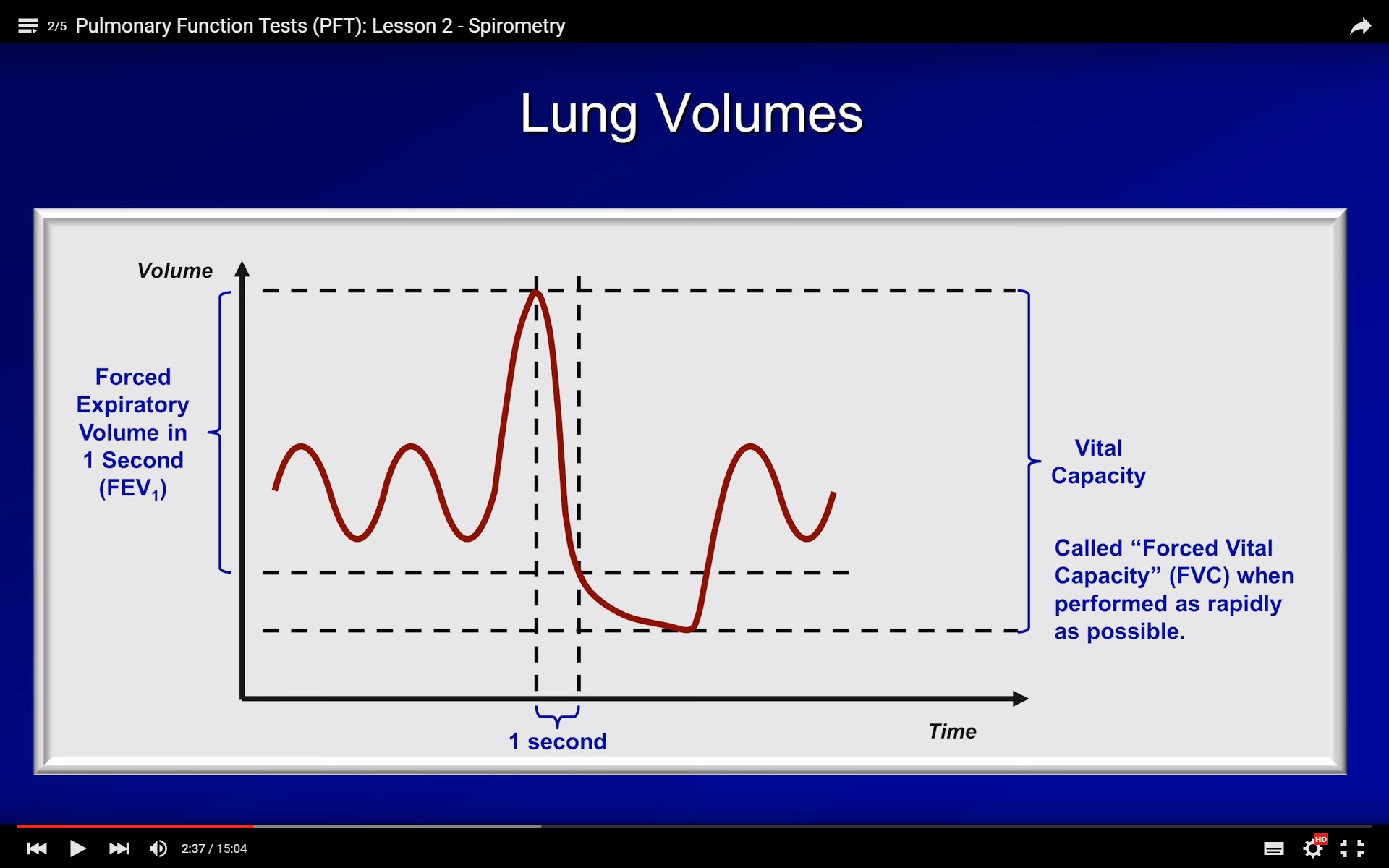 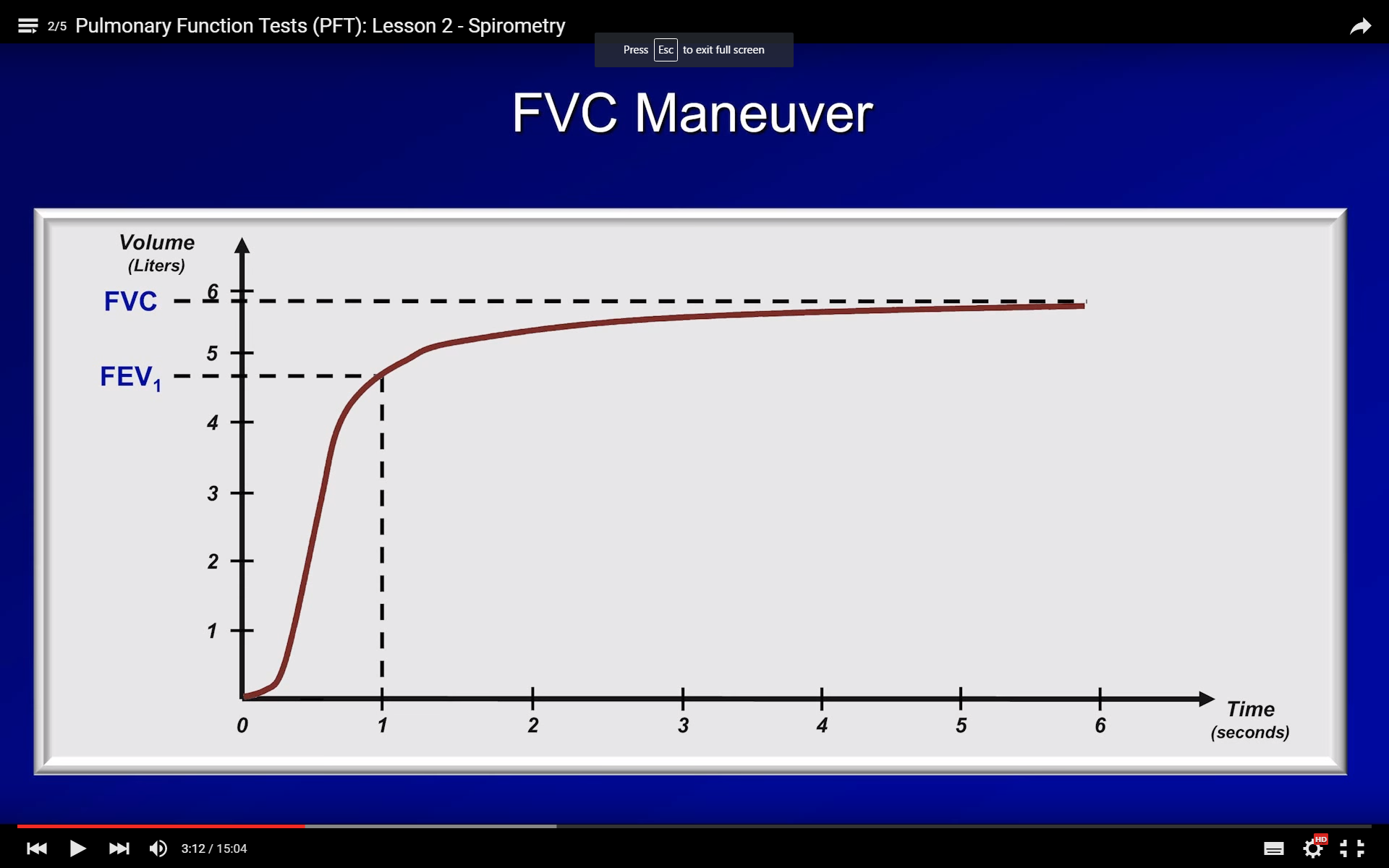 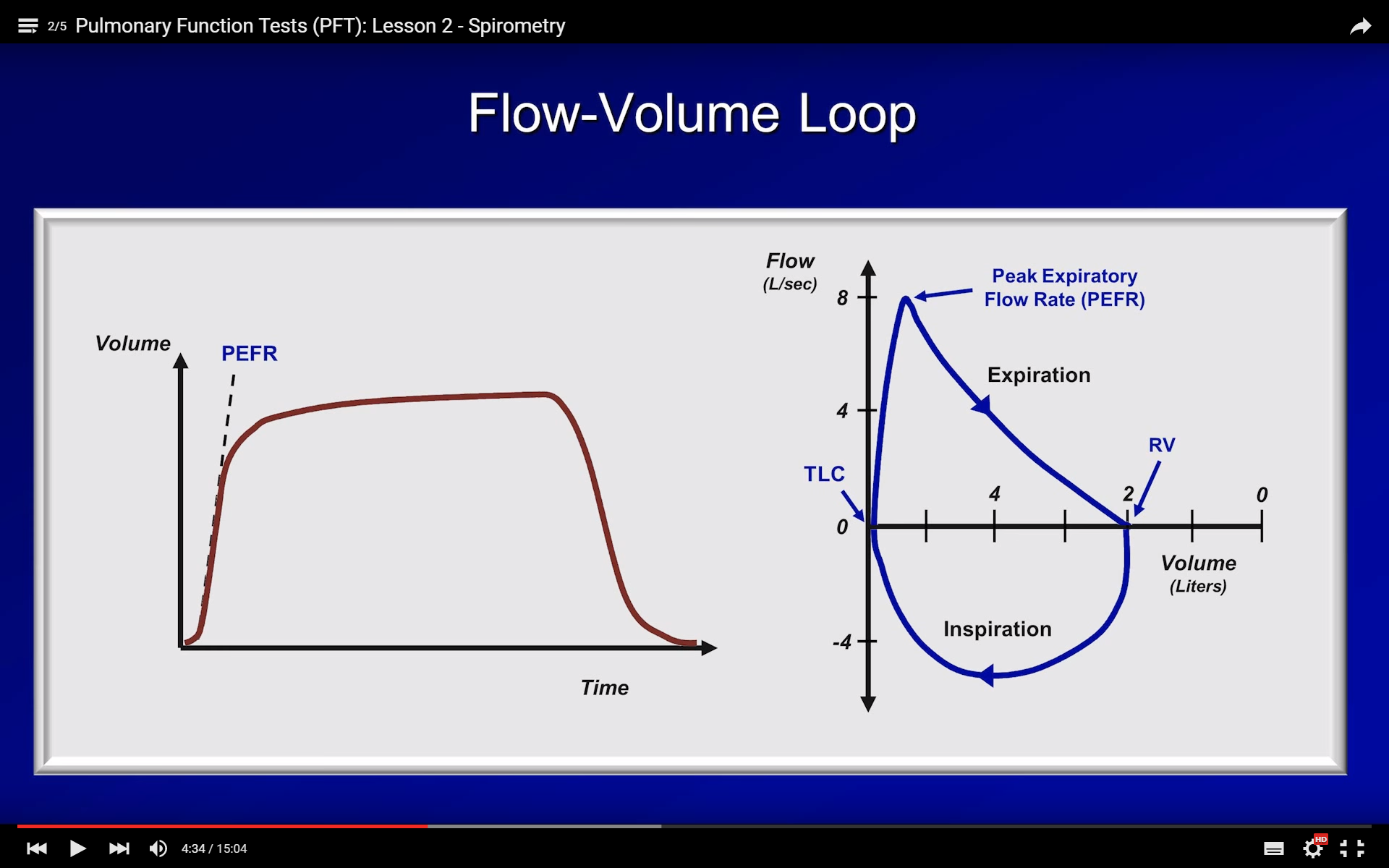 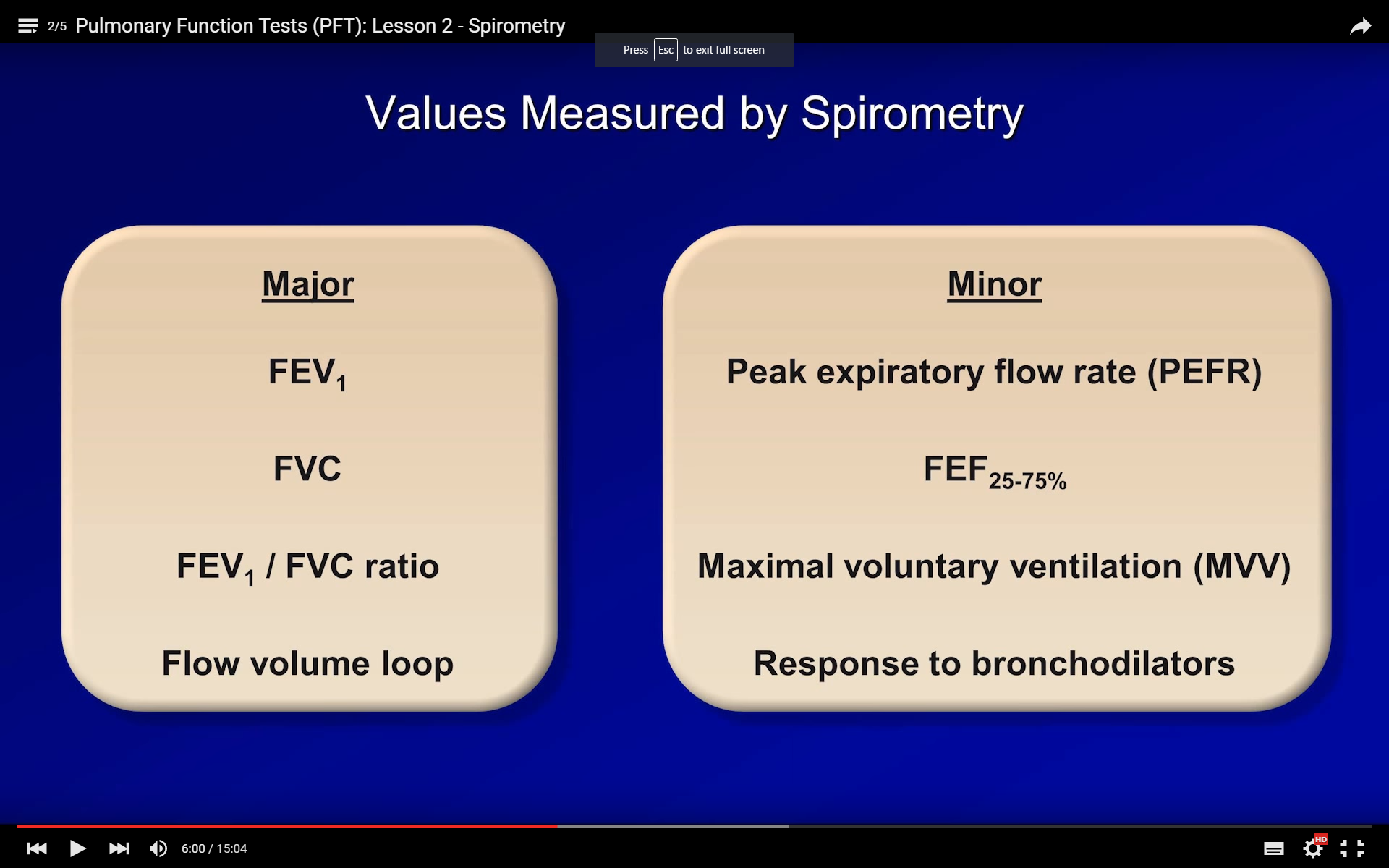 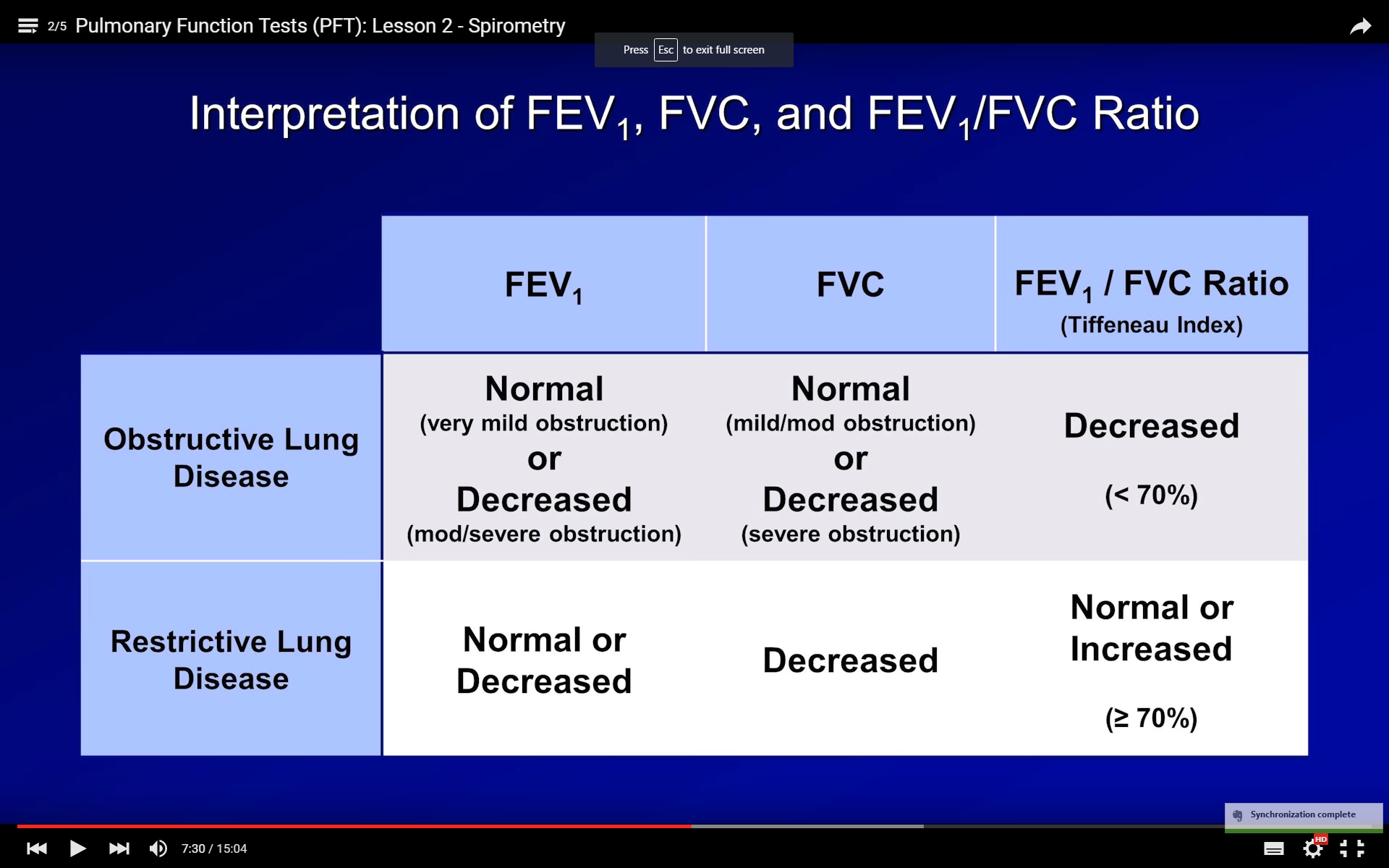 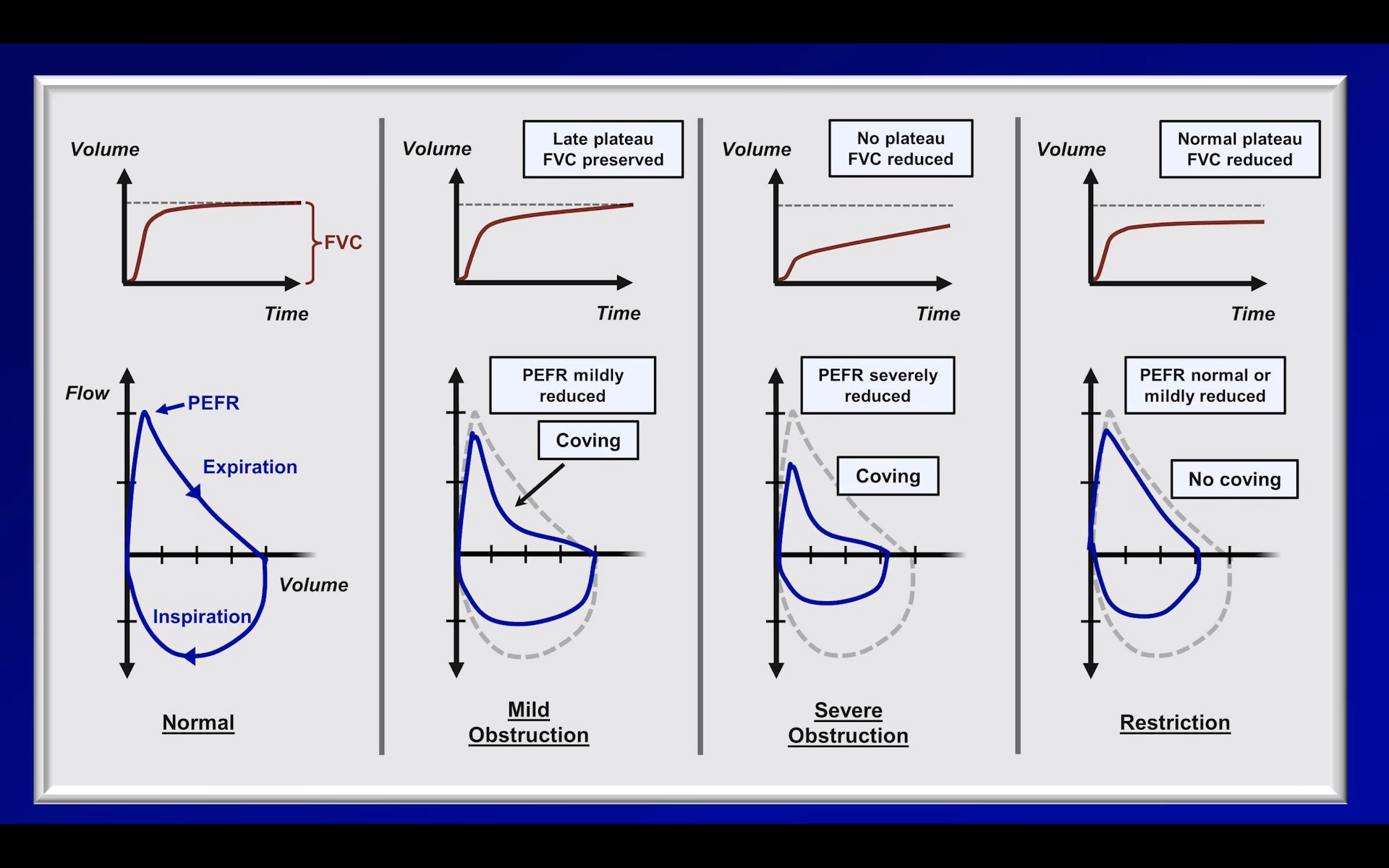 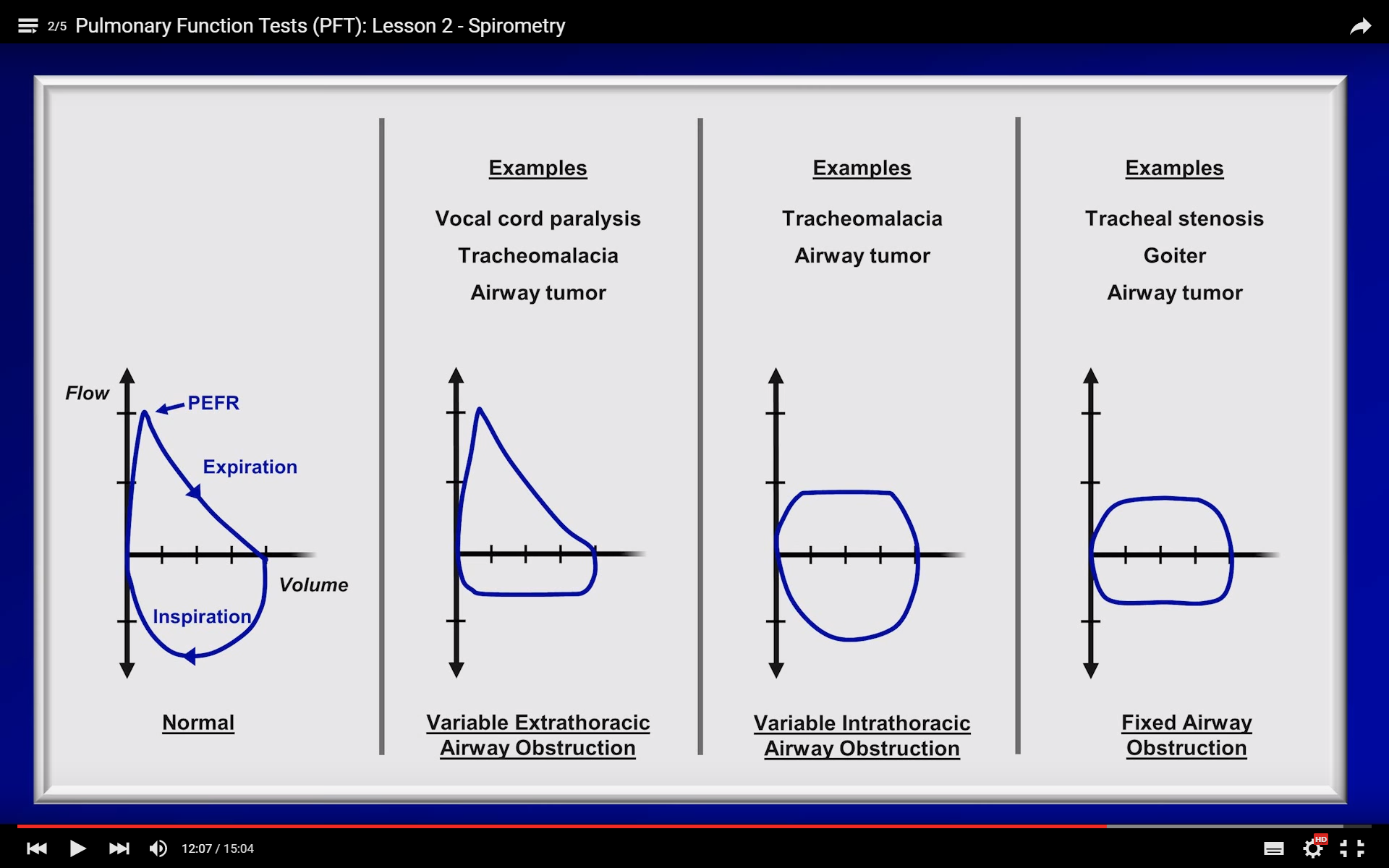